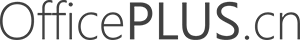 年终总结工作报告
汇报模板
汇报人：OfficePLUS
20XX年12月12日
＞
目录
CONTENTS
存在问题分析
工作基本概况
01
02
明年工作计划
问题改正措施
03
04
01
工作基本概况
Enter English subtitles here
1.1
项目背景
重要性
紧迫性
请填入您的内容，或复制内容后点击右键选择只保留文本来粘贴您的内容。请填入您的内容，或复制内容后点击右键选择只保留文本来粘贴您的内容。
请填入您的内容，或复制内容后点击右键选择只保留文本来粘贴您的内容。请填入您的内容，或复制内容后点击右键选择只保留文本来粘贴您的内容。
请填入您的内容，或复制内容后点击右键选择只保留文本来粘贴您的内容。请填入您的内容，或复制内容后点击右键选择只保留文本来粘贴您的内容。
请填入您的内容，或复制内容后点击右键选择只保留文本来粘贴您的内容。请填入您的内容，或复制内容后点击右键选择只保留文本来粘贴您的内容。
1.2
项目背景
支撑基础
保护基础
安全基础
请填入您的内容，或复制内容后点击右键选择只保留文本来粘贴您的内容。请填入您的内容，或复制内容后点击右键选择只保留文本来粘贴您的内容。
请填入您的内容，或复制内容后点击右键选择只保留文本来粘贴您的内容。请填入您的内容，或复制内容后点击右键选择只保留文本来粘贴您的内容。
请填入您的内容，或复制内容后点击右键选择只保留文本来粘贴您的内容。请填入您的内容，或复制内容后点击右键选择只保留文本来粘贴您的内容。
5
1.3
核心工作指标
目标成本
无效成本
水电费
团队搭建
100+
99
89%
1.68
请填入您的内容，或复制内容后点击右键选择只保留文本来粘贴您的内容和您的标题。
请填入您的内容，或复制内容后点击右键选择只保留文本来粘贴您的内容和您的标题。
请填入您的内容，或复制内容后点击右键选择只保留文本来粘贴您的内容和您的标题。
请填入您的内容，或复制内容后点击右键选择只保留文本来粘贴您的内容和您的标题。
6
1.4
关键业务汇报
管控体量
预算成本小组会
索赔
请填入您的内容，或复制内容后点击右键选择只保留文本来粘贴您的内容。
请填入您的内容，或复制内容后点击右键选择只保留文本来粘贴您的内容。
请填入您的内容，或复制内容后点击右键选择只保留文本来粘贴您的内容。
维修改造/商业运营
目标成本
面积测绘
请填入您的内容，或复制内容后点击右键选择只保留文本来粘贴您的内容。
请填入您的内容，或复制内容后点击右键选择只保留文本来粘贴您的内容。
请填入您的内容，或复制内容后点击右键选择只保留文本来粘贴您的内容。
7
02
存在问题分析
Enter English subtitles here
2.1
团队建设方面
团队建设
请填入您的内容，或复制内容后点击右键选择只保留文本来粘贴您的内容。请填入您的内容，或复制内容后点击右键选择只保留文本。
请填入您的内容，或复制内容后点击右键选择只保留文本来粘贴您的内容。请填入您的内容，或复制内容后点击右键选择只保留文本。
9
2.2
履约管理方面
资源配置方面
请填入您的内容，或复制内容后点击右键选择只保留文本来粘贴您的内容。请填入您的内容，或复制内容后点击右键选择只保留文本。
工期以及总包管理方面
请填入您的内容，或复制内容后点击右键选择只保留文本来粘贴您的内容。请填入您的内容，或复制内容后点击右键选择只保留文本。
10
2.3
履约管理方面
资源配置方面
请填入您的内容，或复制内容后点击右键选择只保留文本来粘贴您的内容，请填入您的内容。
写个
关键词
工期以及总包管理方面
请填入您的内容，或复制内容后点击右键选择只保留文本来粘贴您的内容，请填入您的内容。
质量管理方面
请填入您的内容，或复制内容后点击右键选择只保留文本来粘贴您的内容，请填入您的内容。
11
2.4
商务管理方面
总体计划
请填入您的内容，或复制内容后点击右键选择只保留文本来粘贴您的内容
总体计划
请填入您的内容，或复制内容后点击右键选择只保留文本来粘贴您的内容
总体计划
请填入您的内容，或复制内容后点击右键选择只保留文本来粘贴您的内容
总体计划
请填入您的内容，或复制内容后点击右键选择只保留文本来粘贴您的内容
12
2.5
投标总计划
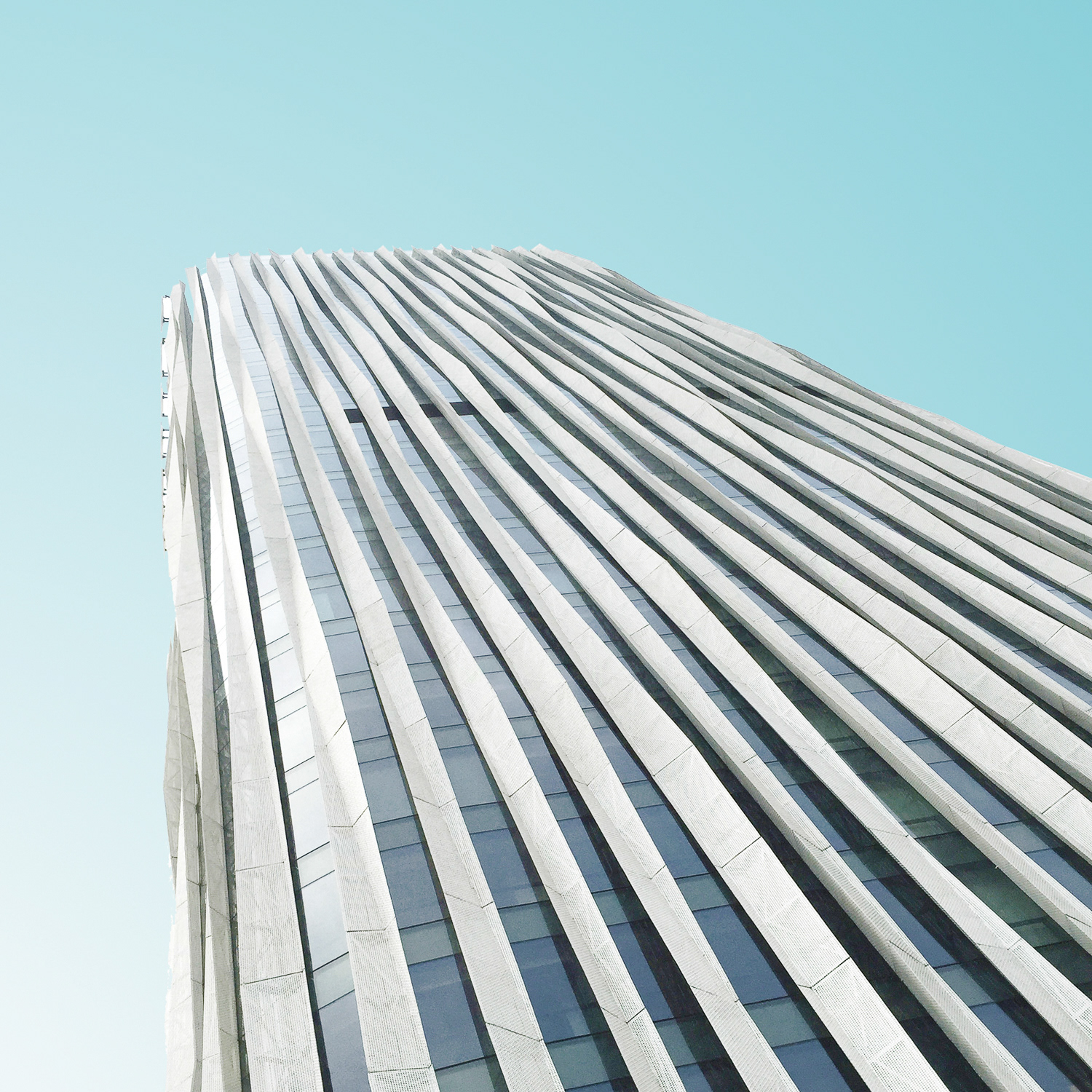 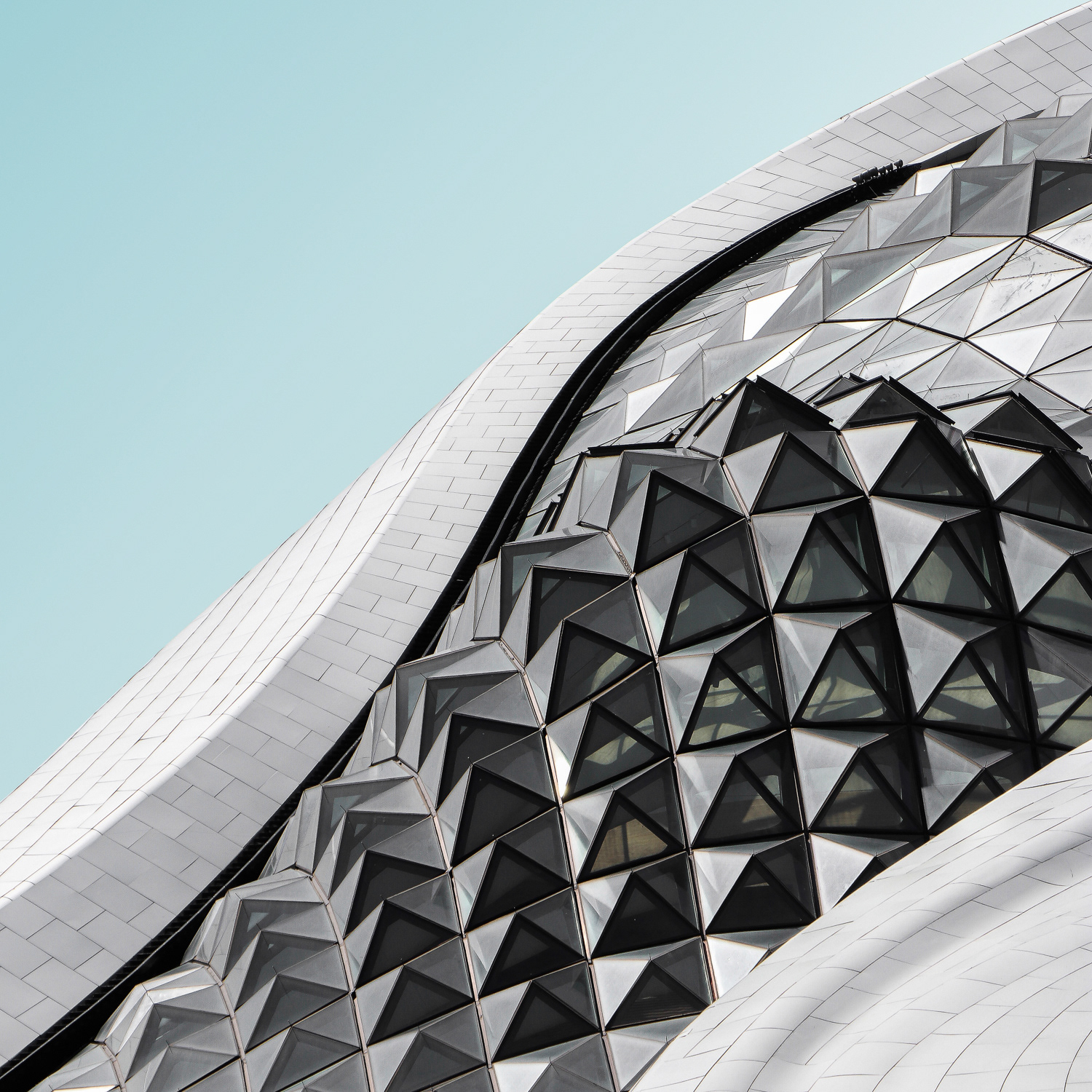 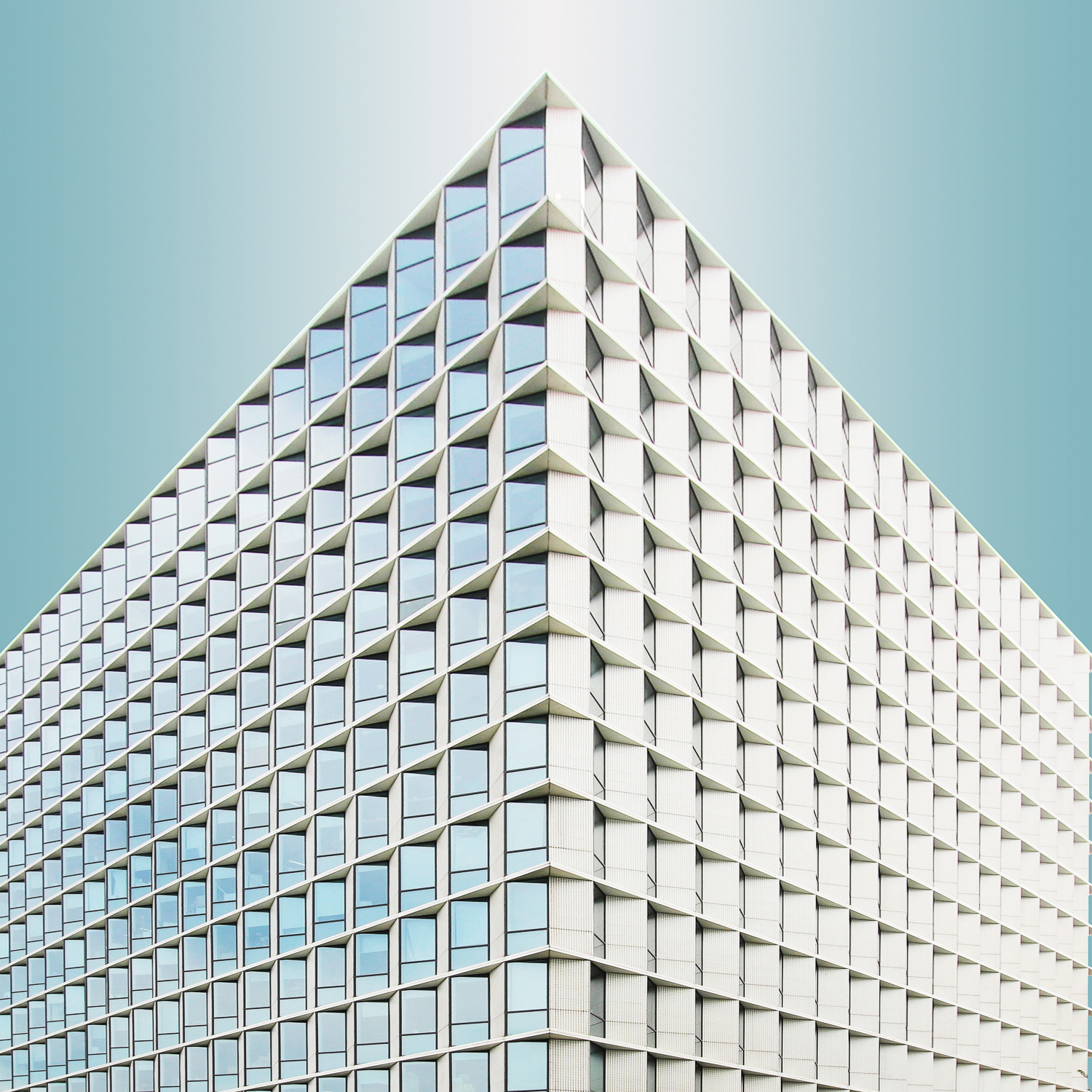 投标总计划
投标总计划
投标总计划
请填入您的内容，或复制内容后点击右键选择只保留文本来粘贴您的内容。请填入您的内容，或复制内容后点击右键。
请填入您的内容，或复制内容后点击右键选择只保留文本来粘贴您的内容。请填入您的内容，或复制内容后点击右键。
请填入您的内容，或复制内容后点击右键选择只保留文本来粘贴您的内容。请填入您的内容，或复制内容后点击右键。
13
2.6
团队层面问题
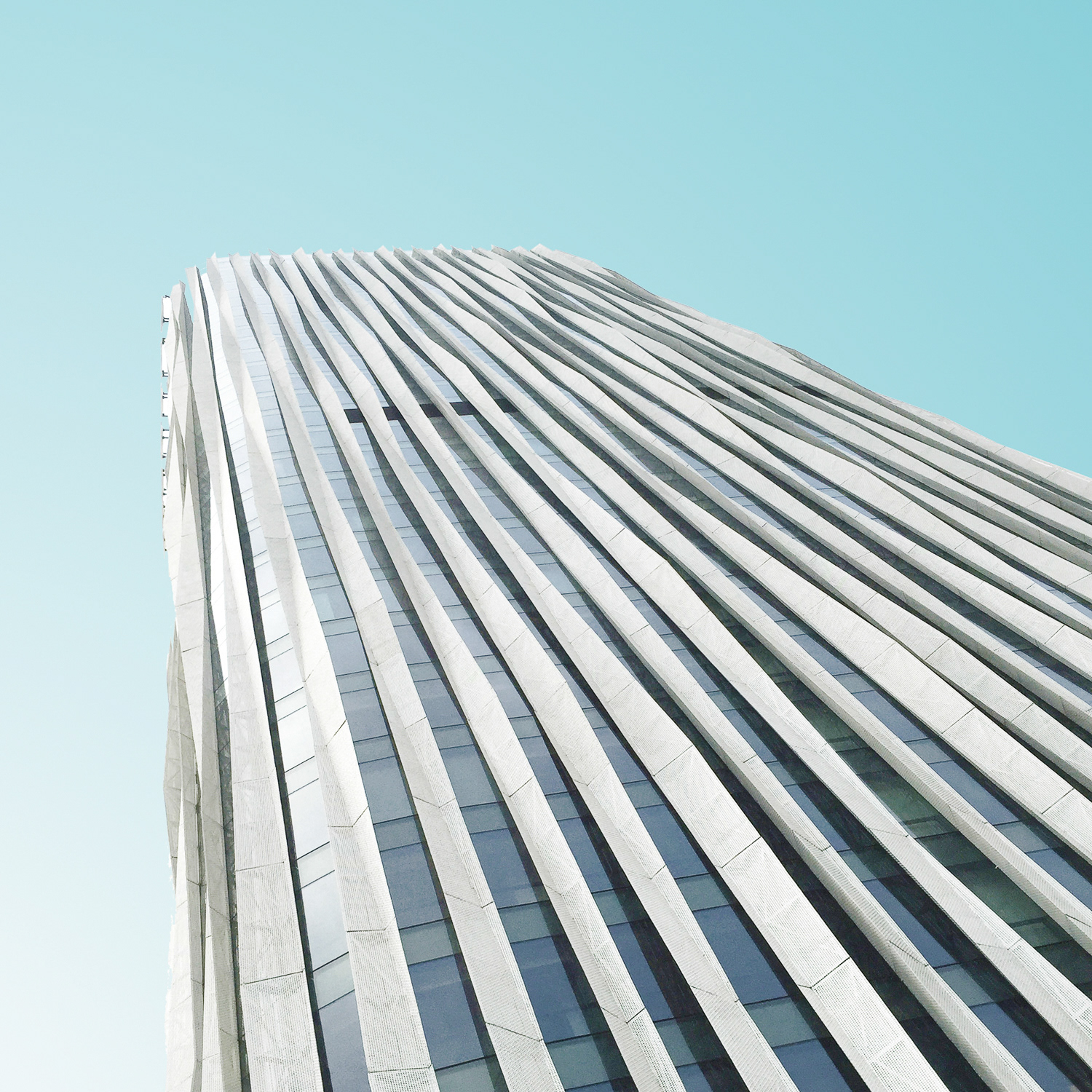 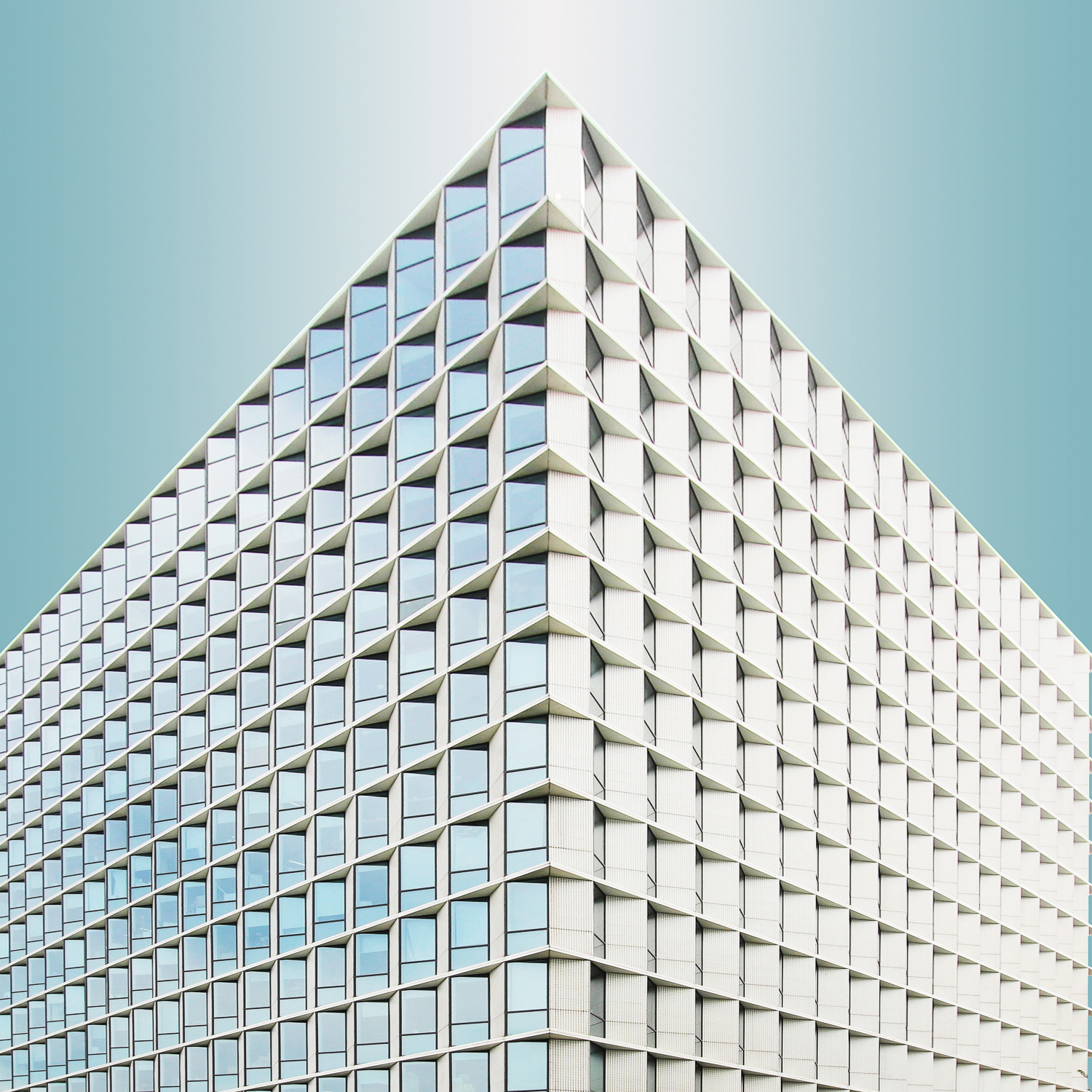 管理层面增多
员工责任心不强
服务内涵不到位
请填入您的内容，或复制内容后点击右键选择只保留文本来粘贴您的内容。请填入您的内容，或复制内容后点击右键。
请填入您的内容，或复制内容后点击右键选择只保留文本来粘贴您的内容。请填入您的内容，或复制内容后点击右键。
请填入您的内容，或复制内容后点击右键选择只保留文本来粘贴您的内容。请填入您的内容，或复制内容后点击右键。
14
2.7
业务梳理
请填入您的内容，或复制内容后点击右键选择只保留文本
请填入您的内容，或复制内容后点击右键选择只保留文本
业务梳理
业务梳理
业务梳理
业务梳理
业务梳理
请填入您的内容，或复制内容后点击右键选择只保留文本
请填入您的内容，或复制内容后点击右键选择只保留文本
请填入您的内容，或复制内容后点击右键选择只保留文本
15
03
问题改正措施
Enter English subtitles here
3.1
二次现场作业安全水平提升
二次现场作业安全水平提升
请填入您的内容，或复制内容后点击右键选择只保留文本来粘贴您的内容。请填入您的内容，或复制内容后点击右键选择只保留文本。请填入您的内容，或复制内容后点击右键选择只保留文本来粘贴您的内容。请填入您的内容，或复制内容后点击右键选择只保留文本。
17
3.2
数据呈现
树立品牌形象
加强人力资源管理
提高营销技巧性
请填入您的内容，或复制内容后点击右键选择只保留文本来粘贴您的内容。
请填入您的内容，或复制内容后点击右键选择只保留文本来粘贴您的内容。
请填入您的内容，或复制内容后点击右键选择只保留文本来粘贴您的内容。
18
3.3
一个简单的柱状图
树立品牌形象
请填入您的内容，或复制内容后点击右键选择只保留文本来粘贴您的内容，来粘贴您的内容。
加强人力资源管理
请填入您的内容，或复制内容后点击右键选择只保留文本来粘贴您的内容，来粘贴您的内容。
提高营销技巧性
请填入您的内容，或复制内容后点击右键选择只保留文本来粘贴您的内容，来粘贴您的内容。
19
3.4
五段观点并列图示
关键词
关键词
请填入您的内容，或复制内容后点击右键选择只保留文本来粘贴您的内容
请填入您的内容，或复制内容后点击右键选择只保留文本来粘贴您的内容
关键词
关键词
请填入您的内容，或复制内容后点击右键选择只保留文本来粘贴您的内容
请填入您的内容，或复制内容后点击右键选择只保留文本来粘贴您的内容
关键词
请填入您的内容，或复制内容后点击右键选择
20
3.5
一个简单的架构图
插入一个标题
插入小标题
插入小标题
插入小标题
关于这个节点一些简短说明
关于这个节点一些简短说明
关于这个节点一些简短说明
关于这个节点一些简短说明
关于这个节点一些简短说明
关于这个节点一些简短说明
21
04
明年工作计划
Enter English subtitles here
4.1
项目时间进度规划
Step 01
Step 03
Step 05
Step 02
Step 04
简单地介绍一下项目中这个阶段需要达成的重点事项
…
简单地介绍一下项目中这个阶段需要达成的重点事项
…
简单地介绍一下项目中这个阶段需要达成的重点事项
…
简单地介绍一下项目中这个阶段需要达成的重点事项
…
简单地介绍一下项目中这个阶段需要达成的重点事项
…
20XX
20XX
20XX
20XX
20XX
23
4.2
两项对比展示
重点改善点
轻微优化点
请填入您的内容，或复制内容后点击右键选择只保留文本来粘贴您的内容，来粘贴您的内容。
请填入您的内容，或复制内容后点击右键选择只保留文本来粘贴您的内容，来粘贴您的内容。
24
4.3
明年工作目标
树立品牌形象
提高营销技巧性
请填入您的内容，或复制内容后点击右键选择只保留文本来粘贴您的内容，来粘贴您的内容。
请填入您的内容，或复制内容后点击右键选择只保留文本来粘贴您的内容，来粘贴您的内容
优点
不足
加强人力资源管理
推广绩效考核制度
请填入您的内容，或复制内容后点击右键选择只保留文本来粘贴您的内容，来粘贴您的内容。
请填入您的内容，或复制内容后点击右键选择只保留文本来粘贴您的内容，来粘贴您的内容
25
4.4
明年工作目标
树立品牌形象
提高营销技巧性
请填入您的内容，或复制内容后点击右键选择只保留文本来粘贴您的内容，来粘贴您的内容。
请填入您的内容，或复制内容后点击右键选择只保留文本来粘贴您的内容，来粘贴您的内容。
加强人力资源管理
推广绩效考核制度
请填入您的内容，或复制内容后点击右键选择只保留文本来粘贴您的内容，来粘贴您的内容。
请填入您的内容，或复制内容后点击右键选择只保留文本来粘贴您的内容，来粘贴您的内容。
26
4.5
明年工作目标
树立品牌形象
提高营销技巧性
请填入您的内容，或复制内容后点击右键选择只保留文本来粘贴您的内容，来粘贴您的内容。
请填入您的内容，或复制内容后点击右键选择只保留文本来粘贴您的内容，来粘贴您的内容。
S
W
T
O
加强人力资源管理
推广绩效考核制度
请填入您的内容，或复制内容后点击右键选择只保留文本来粘贴您的内容，来粘贴您的内容。
请填入您的内容，或复制内容后点击右键选择只保留文本来粘贴您的内容，来粘贴您的内容。
27
4.6
明年提升计划
要认清自己，处事有原则
要耳聪目明，作好参谋工作
请填入您的内容，或复制内容后点击右键选择只保留文本来粘贴您的内容，来粘贴您的内容。
请填入您的内容，或复制内容后点击右键选择只保留文本来粘贴您的内容，来粘贴您的内容
要善于协调关系，作好各部门之间的“润滑油”
请填入您的内容，或复制内容后点击右键选择只保留文本来粘贴您的内容，来粘贴您的内容。
28
4.7
明年工作目标
树立品牌形象
推广绩效考核制度
请填入您的内容，或复制内容后点击右文本来粘贴内容
请填入您的内容，或复制内容后点击右文本来粘贴内容
明年工作
加强人力资源管理
树立品牌形象
请填入您的内容，或复制内容后点击右文本来粘贴内容
请填入您的内容，或复制内容后点击右文本来粘贴内容
提高营销技巧性
加强人力资源管理
请填入您的内容，或复制内容后点击右文本来粘贴内容
请填入您的内容，或复制内容后点击右文本来粘贴内容
29
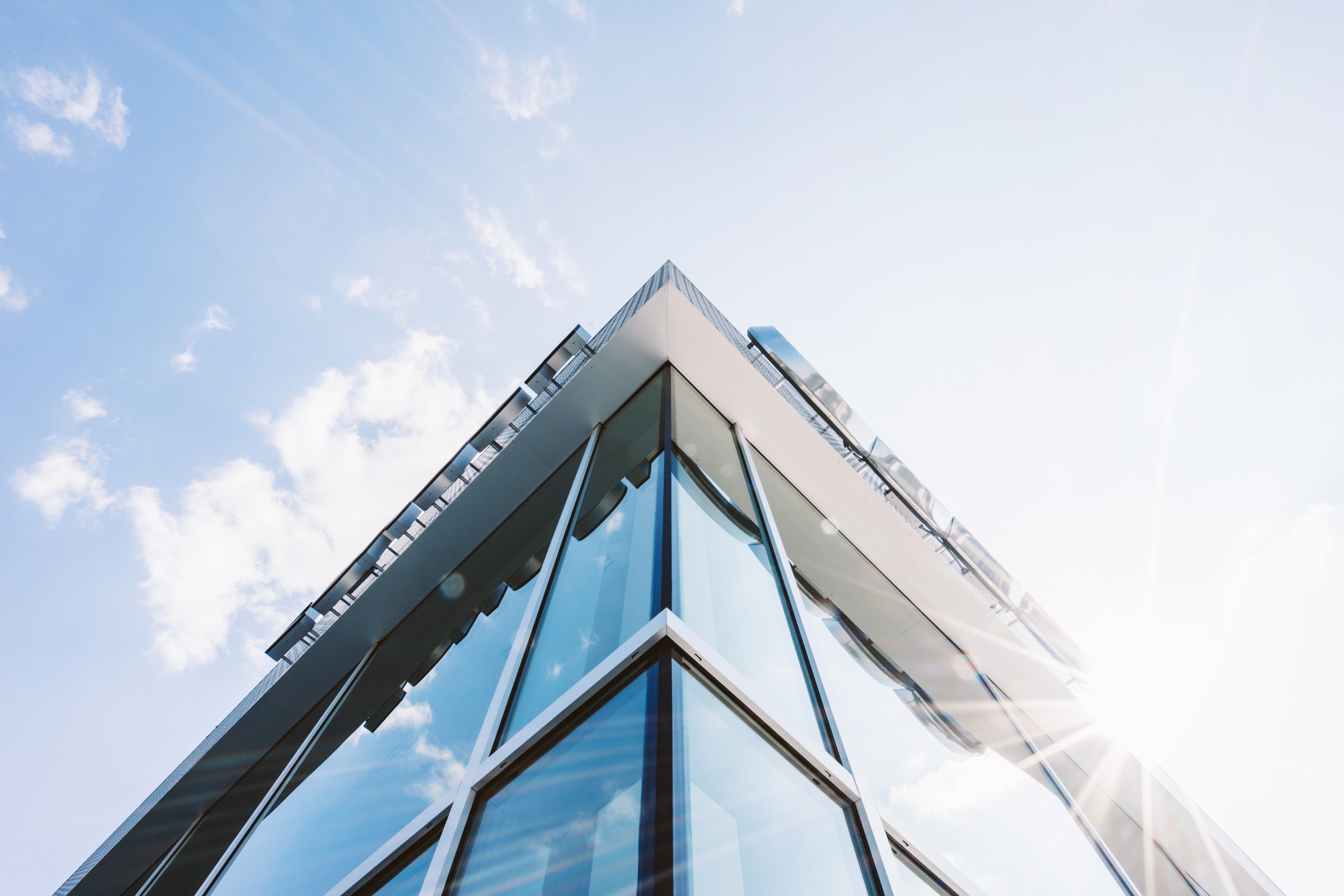 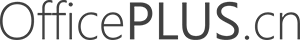 THANKS
感谢您的耐心观看
汇报人：OfficePLUS
20XX年12月12日
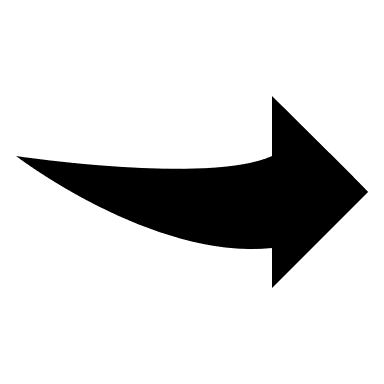 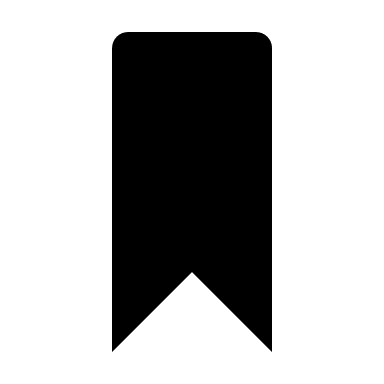 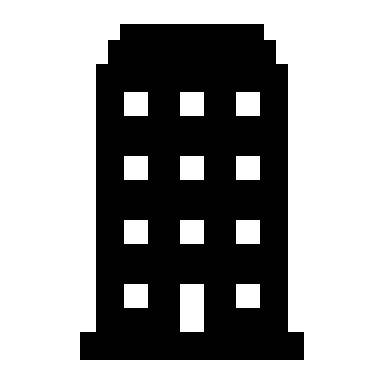 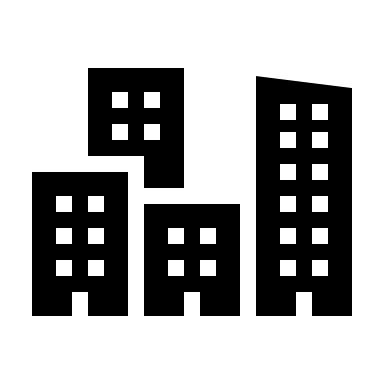 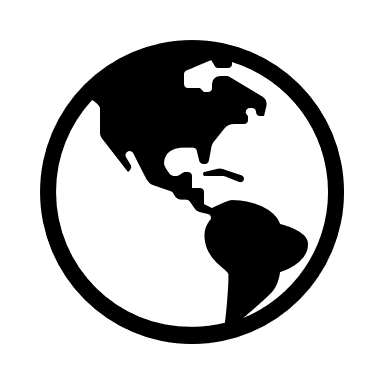 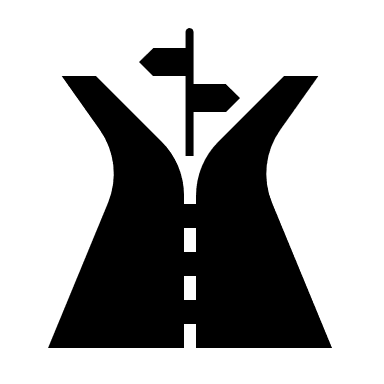 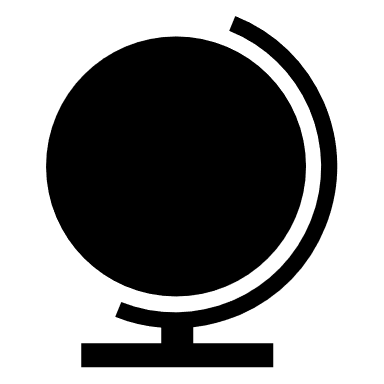 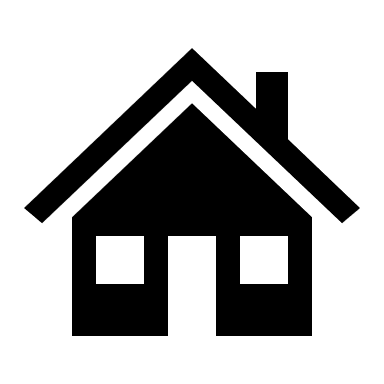 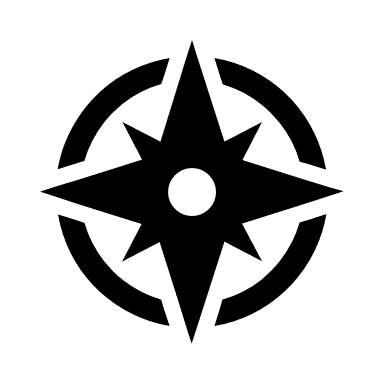 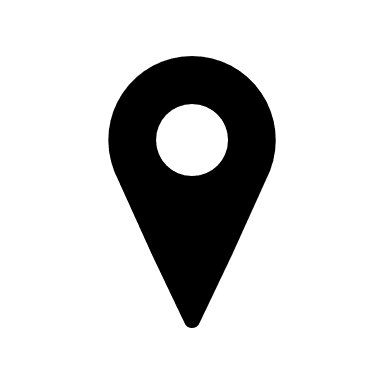 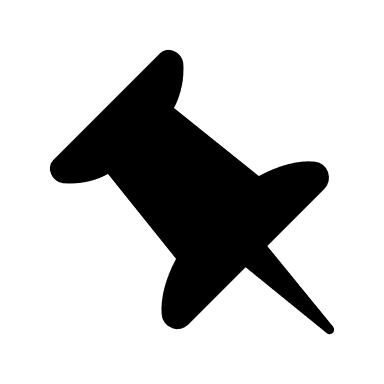 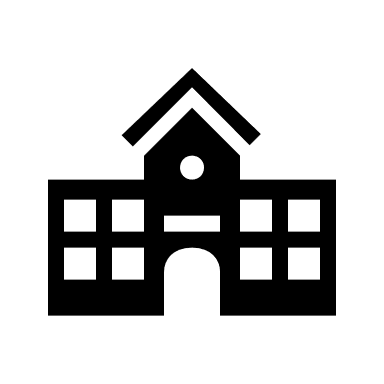 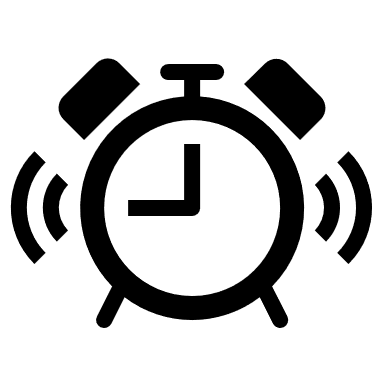 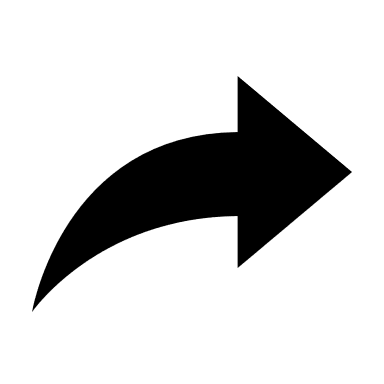 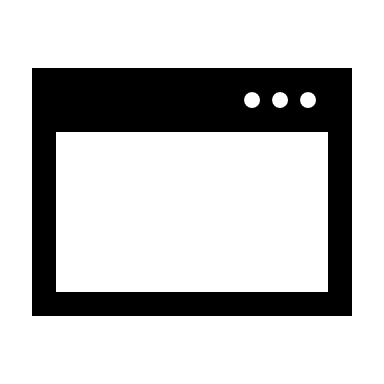 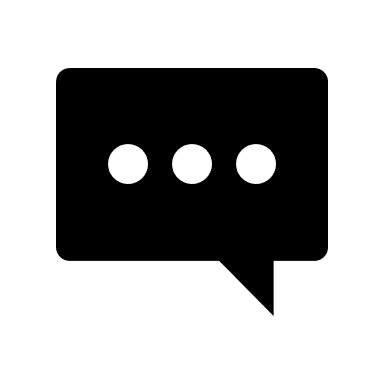 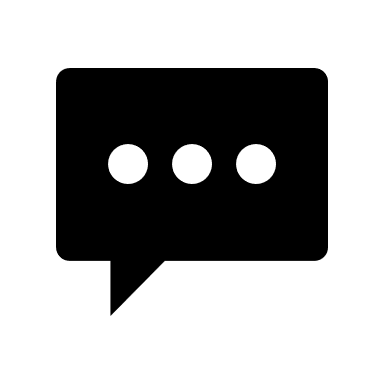 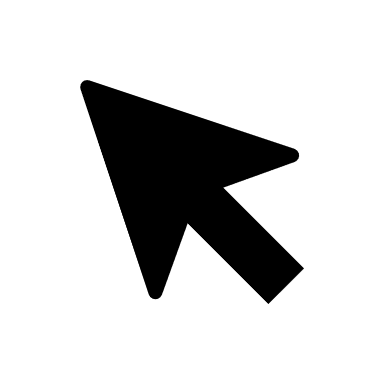 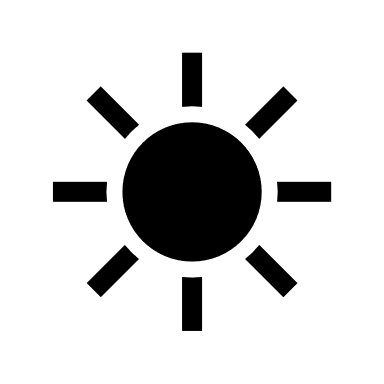 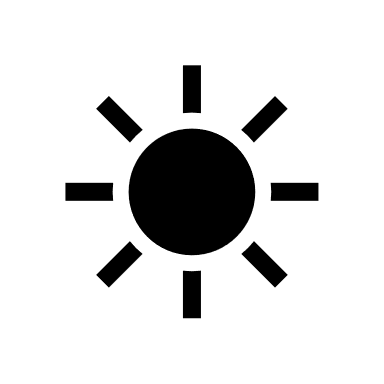 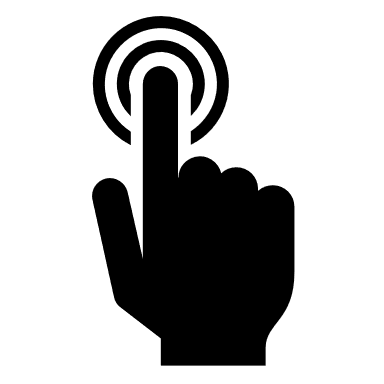 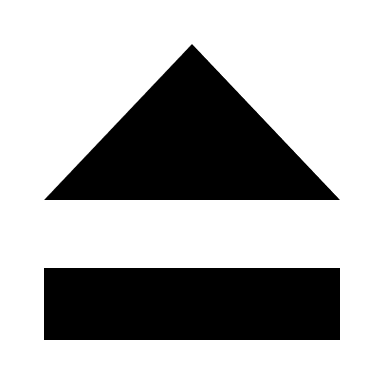 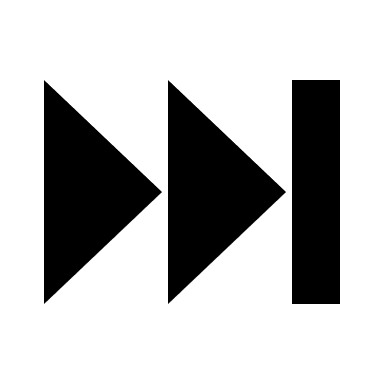 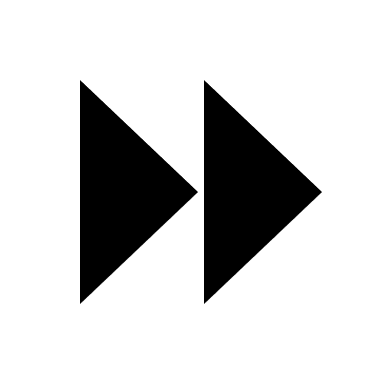 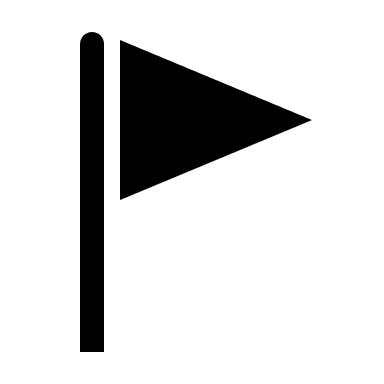 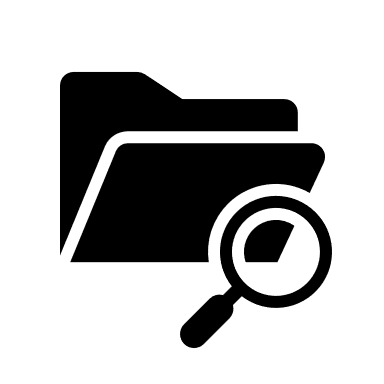 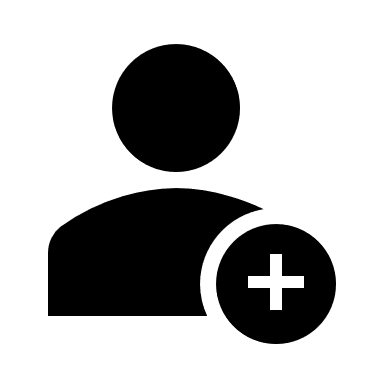 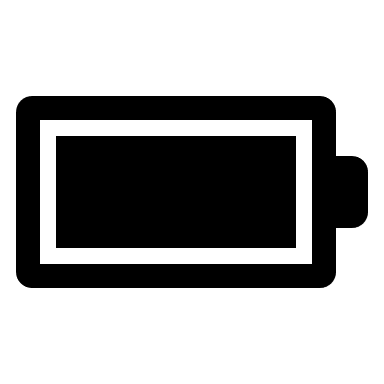 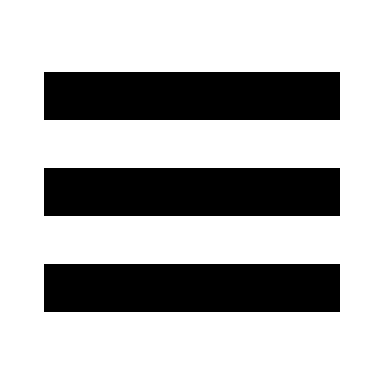 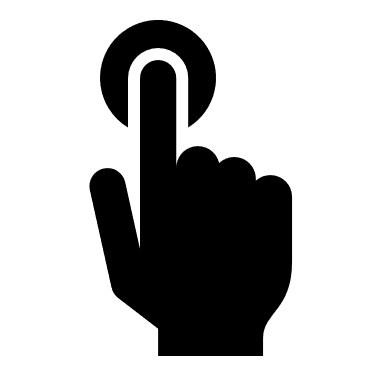 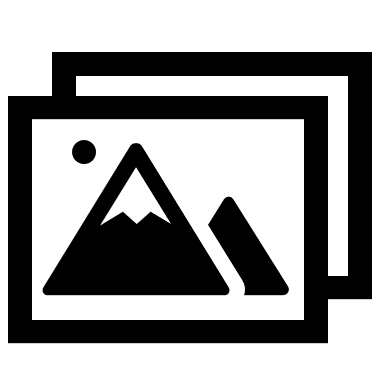 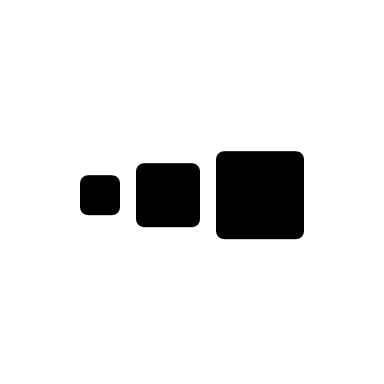 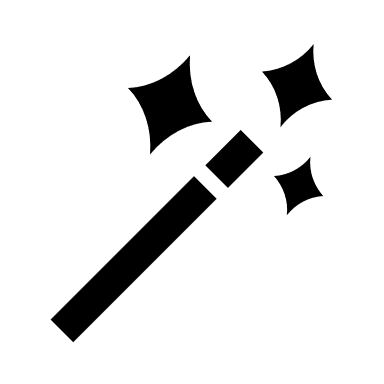 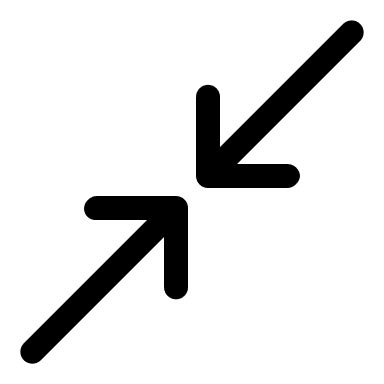 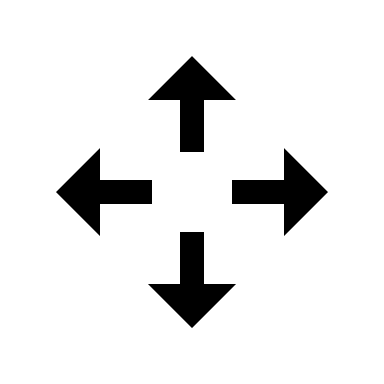 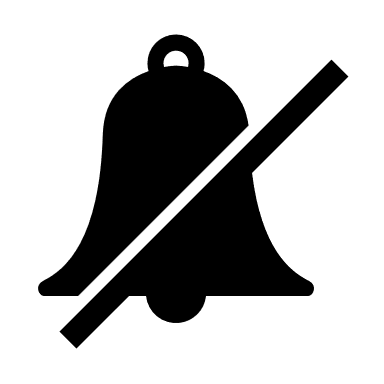 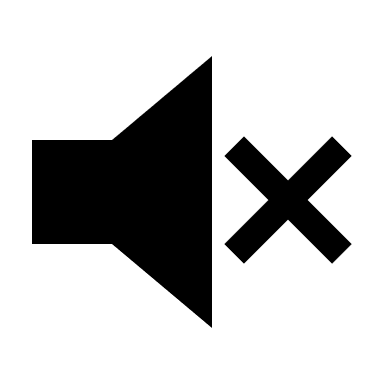 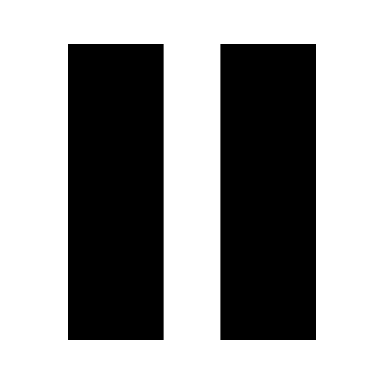 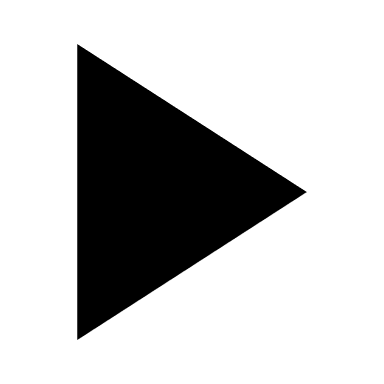 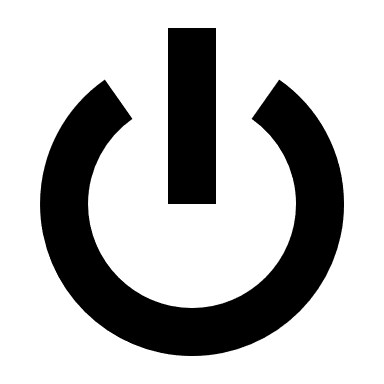 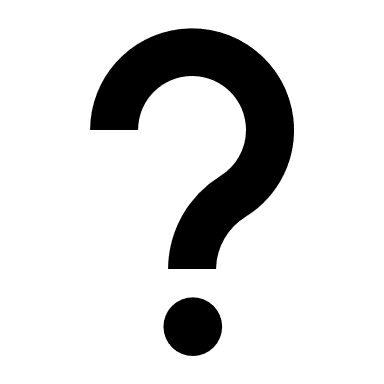 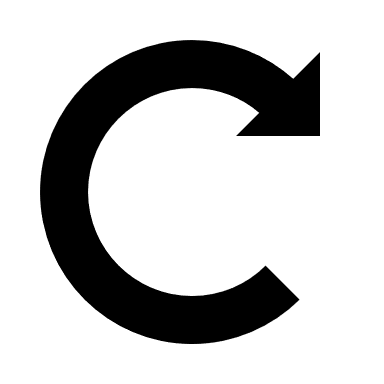 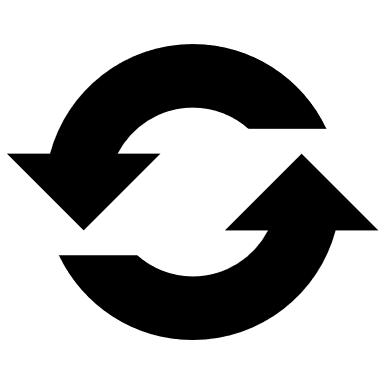 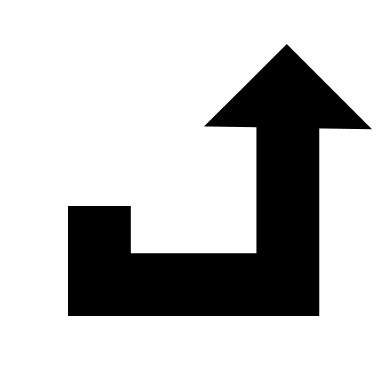 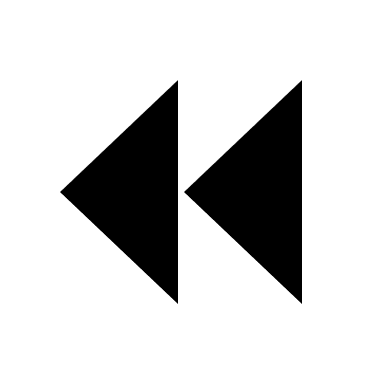 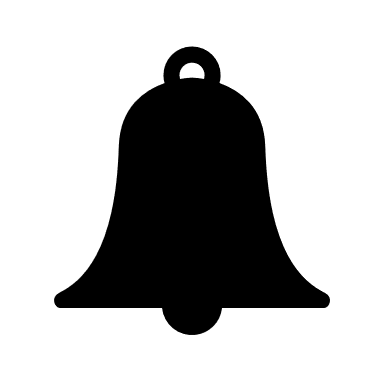 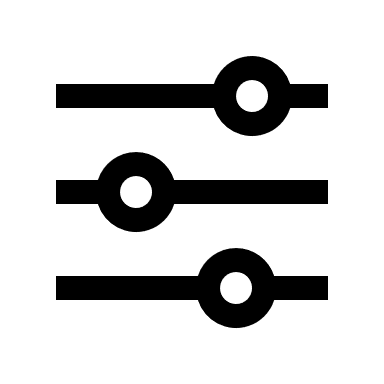 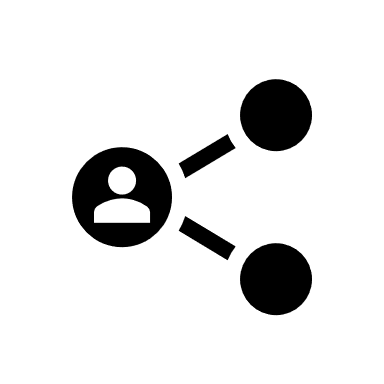 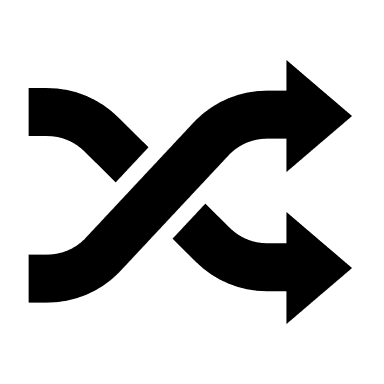 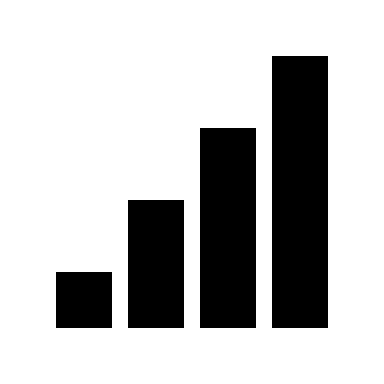 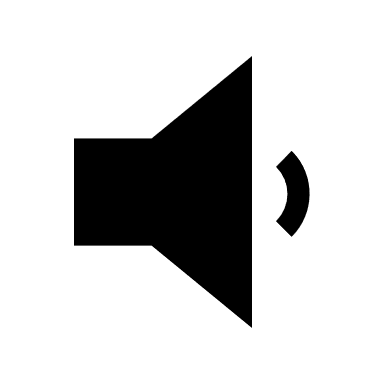 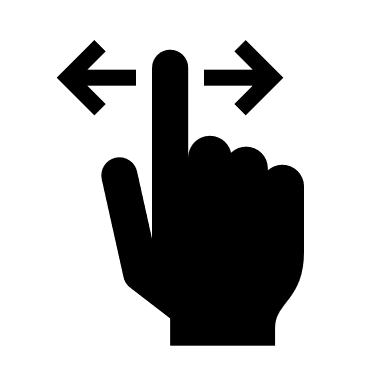 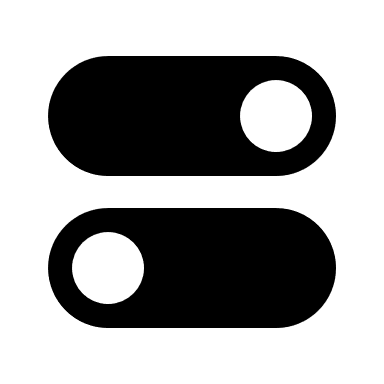 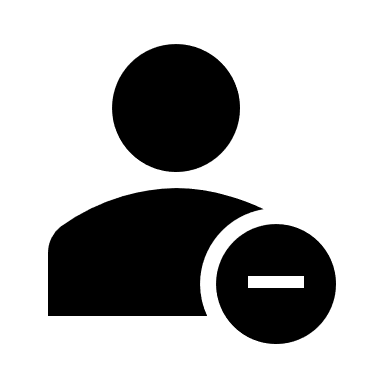 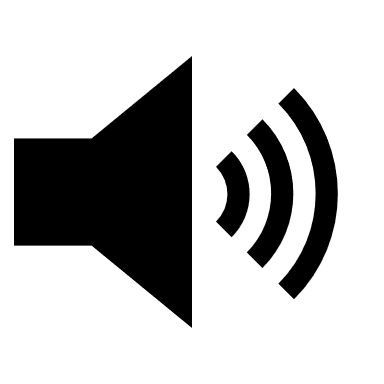